Student Centered Funding Formula(SCFF)Administrative Council10/11/2021
Mike Giacomini
Manny Mourtzanos
Purpose of the Student Centered Funding Formula (SCFF)
Prior to the SCFF, apportionment funding for the CCC System was based entirely on Full-Time Equivalent Student (FTES) Enrollment in each district, in addition to a Basic Allocation that considered the number of colleges and educational centers in the district. 
As such, district funding levels were only targeting access, without regard for measures of equity or student success. This singularly-focused, basic formula was not sufficient to guide the CCC System toward achieving its long-term goals. 
The new SCFF instead has a three-pronged focus, which still supports access through enrollment-based funding, but also bolsters equity and student success through allocations that target low-income students and successful student outcomes.
Student Centered Funding Formula
The new formula consists of three allocations:

Part 1    Base — Enrollments (FTES) and Basic Allocation. 70% Systemwide

Part 2    Supplemental — Counts of low-income students. 20% Systemwide

Part 3    Student Success — Counts of success outcomes, with “premiums” for outcomes of low-income students. 10% Systemwide
Part 1 - Base Allocation (~70%)
* Basic Allocation for BC is $4.7M as a college of between 10,000 – 20,000 FTES in a Multi-College District, plus two (2) State Approved Centers at $1.35M each for a total of $7.42M.
** 3 Year Average is Credit FTES (less Incarcerated and Special Admit) of the current year projection + prior year actuals + prior-prior year actuals divided by 3.
Source: 2020-21 Second Principal Apportionment – Exhibit C
Part 2 - Supplemental Allocation (~20%)
Funding is based on the unduplicated head counts from the prior year. Individual students may count in multiple areas.
Part 3 - Student Success Allocation (~10%)
The SCFF and ME
All BC employees influence, and are responsible for, the College’s achievement of SCFF metrics through:
Access (enrollment management, outreach and retention)
Financial Aid benchmarks
Student success, progression and completion
The SCFF and ME
Influencing ‘Access’ (enrollment, outreach and retention):
Ask students (classroom announcements)
“How many units are you enrolled in?”
“Did you know that you might be eligible for more financial aid if you enroll for 12 or more units?”
“Did you know that it’s not too late to register for courses this semester? We have 8-week courses beginning October 18.”
“The Student Information Desk can connect you with a Counselor or Ed Advisor to help you register.”
The SCFF and ME
Influencing ‘Financial Aid benchmarks’:
Ask students, “Have you applied for Financial Aid/FAFSA?”
Inform students, “Ample funds are available to offset tuition, textbooks, transportation, and living expenses (rent, food, childcare, etc..)
Refer struggling students to the Office of Financial Aid
Dispel assumptions of disqualification
The SCFF and ME
Influencing ‘Student Success, Progression and Completion’
Creating a campus environment that is safe and welcoming with adequate support services
Norming:
15 units a semester for timely degree completion
Transferring to a 4-year institution
Transfer-level math and English completion in the first year
9+ career education units
Creating a Culture ofCollective Ownership
Managing the Student Centered Funding Formula is everyone’s responsibility
Resisting the ‘Hot Potato’ effect
Not my circus, _________
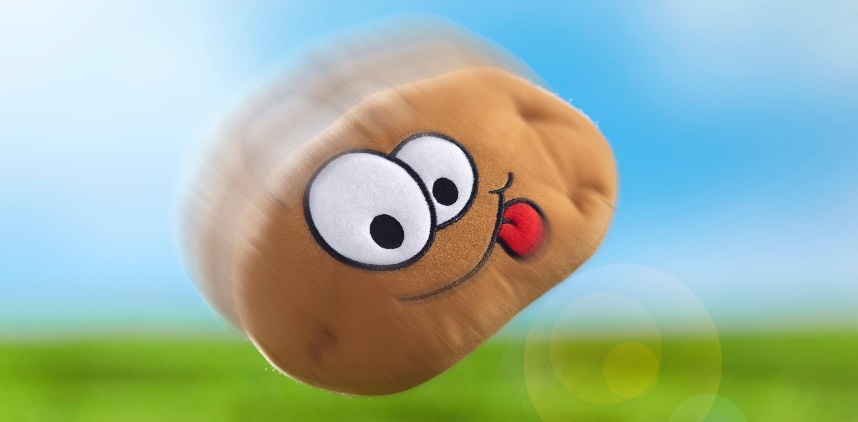 Creating a Culture ofCollective Ownership
Managing the Student Centered Funding Formula is everyone’s responsibility
Resisting the ‘Hot Potato’ effect
Not my circus, or my monkeys,
      …but I’ll take care of it, anyway
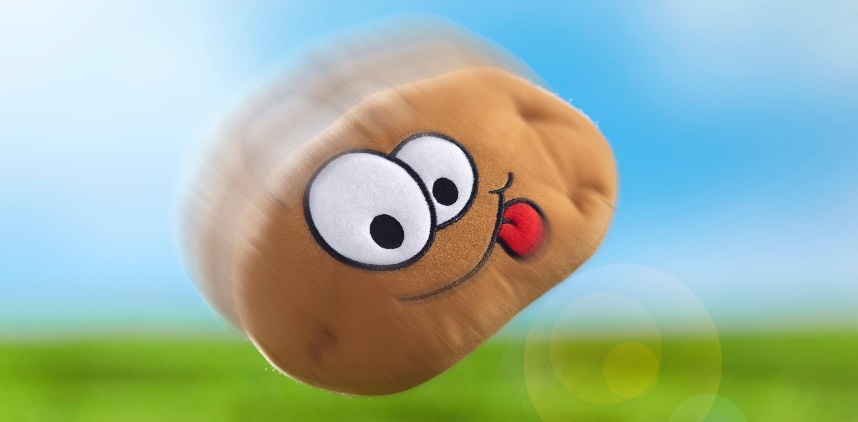 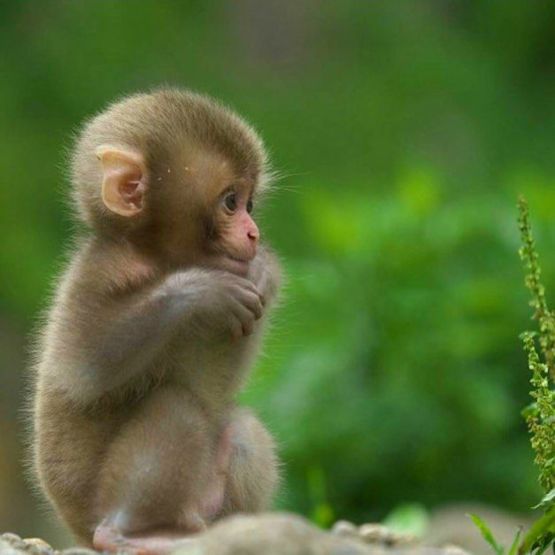 Student Centered Funding Formula(SCFF)Q & A
Mike Giacomini
Manny Mourtzanos